Dog Sledding and Snowshoeingin Allardville
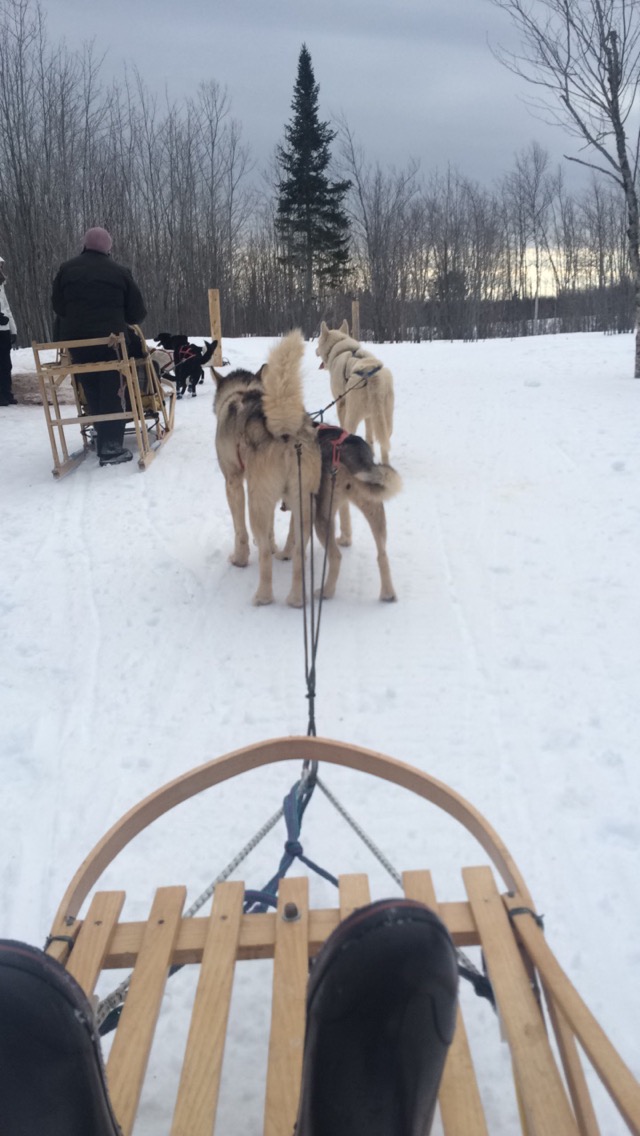 Snowshoeing
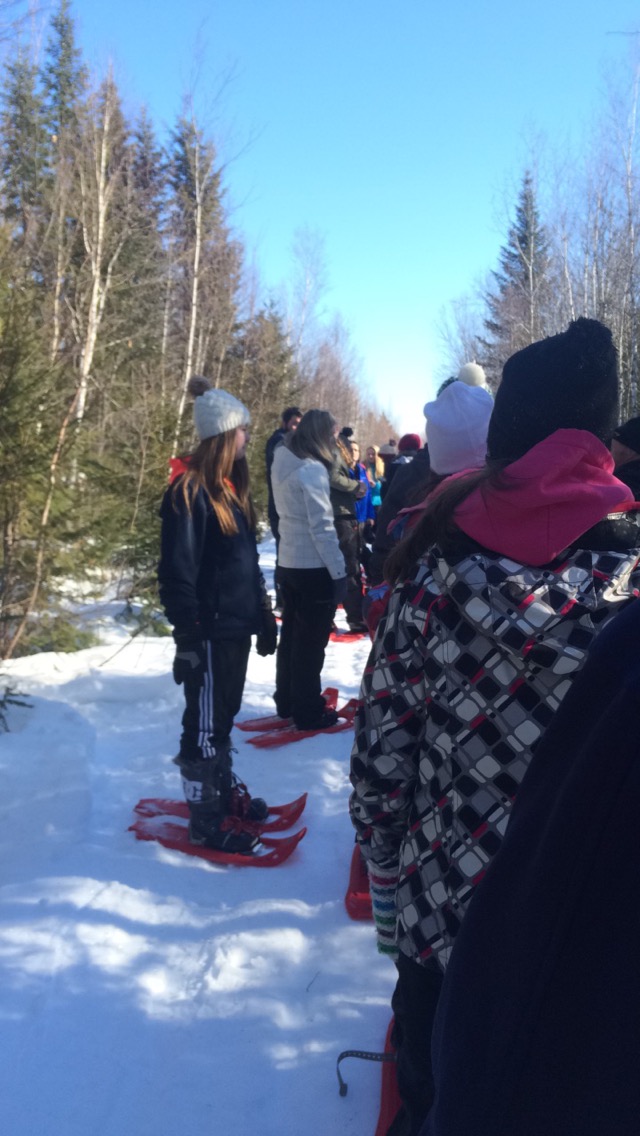 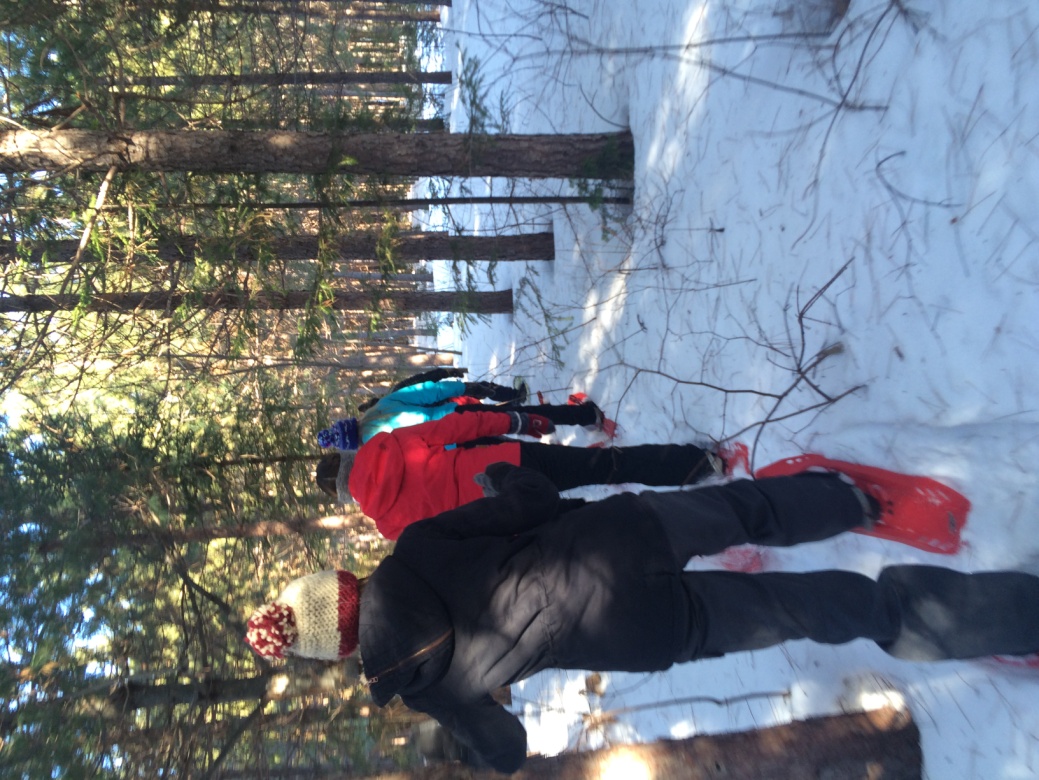 Meeting the dogs
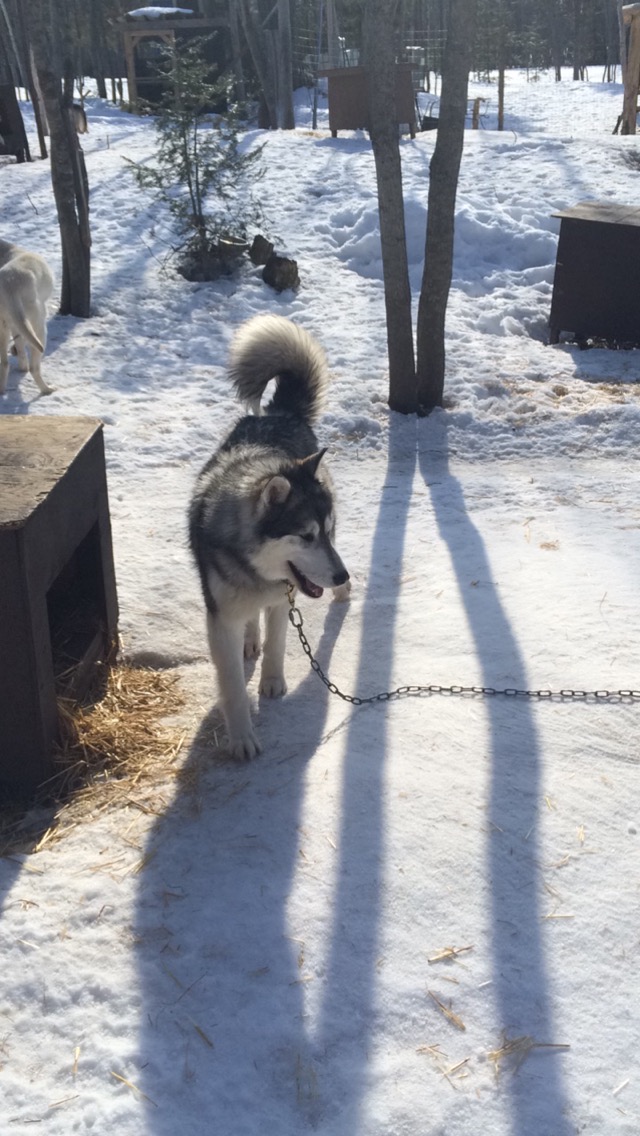 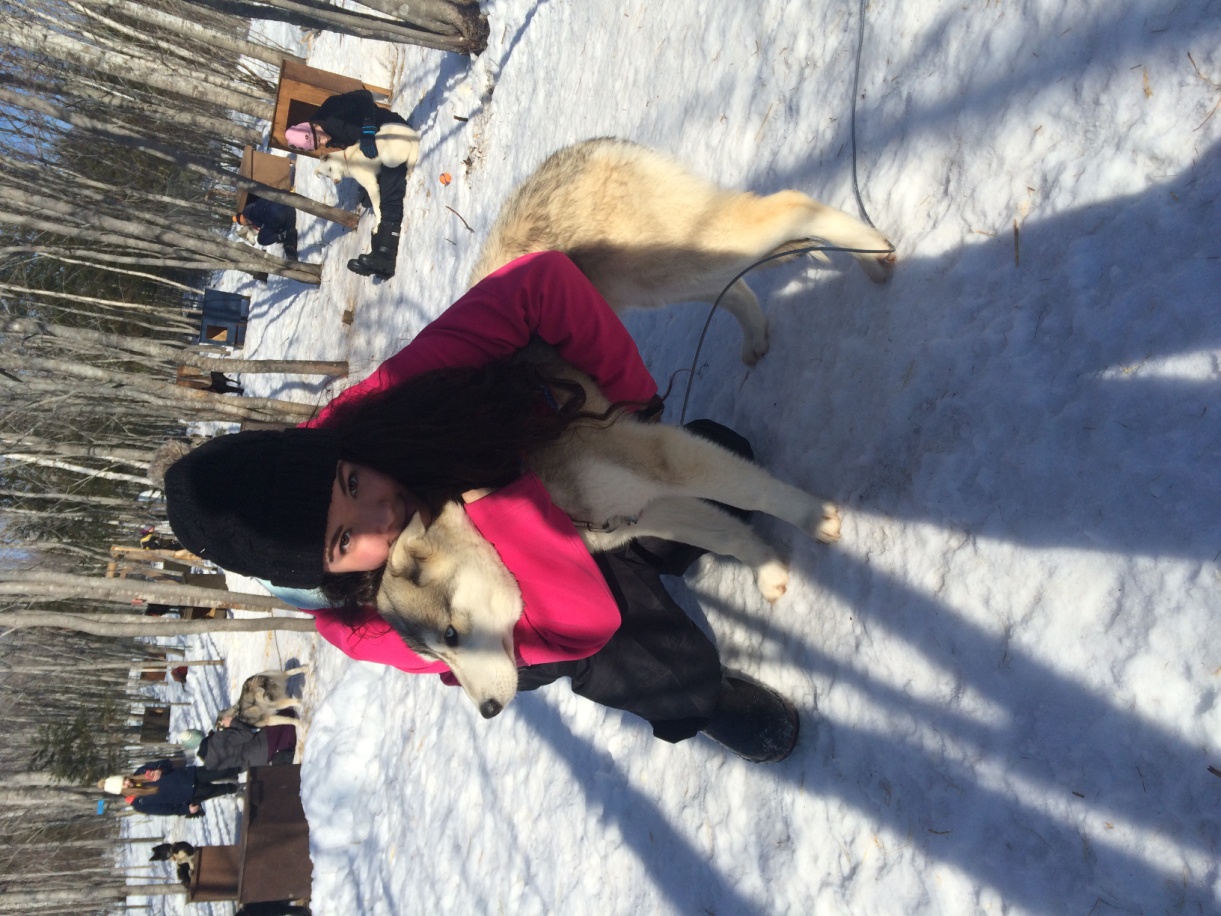 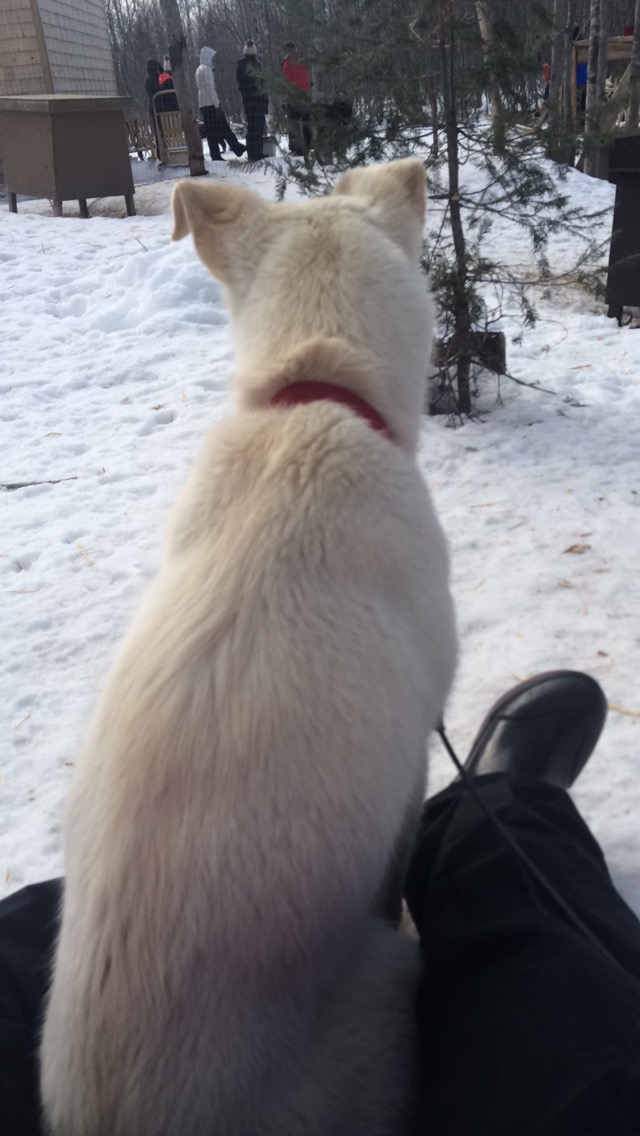 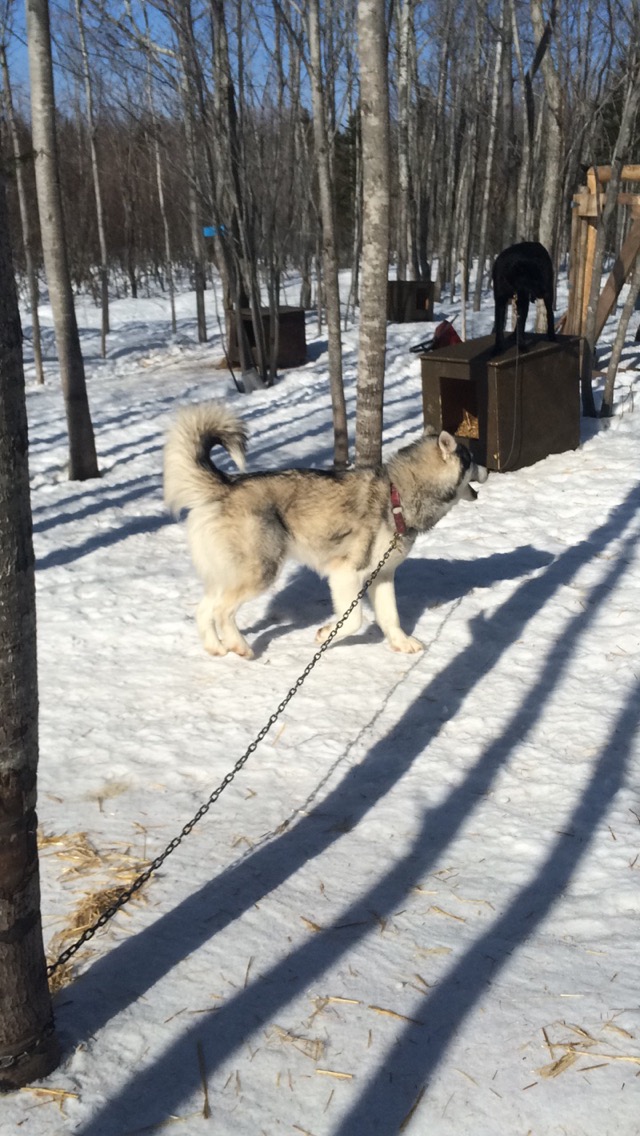 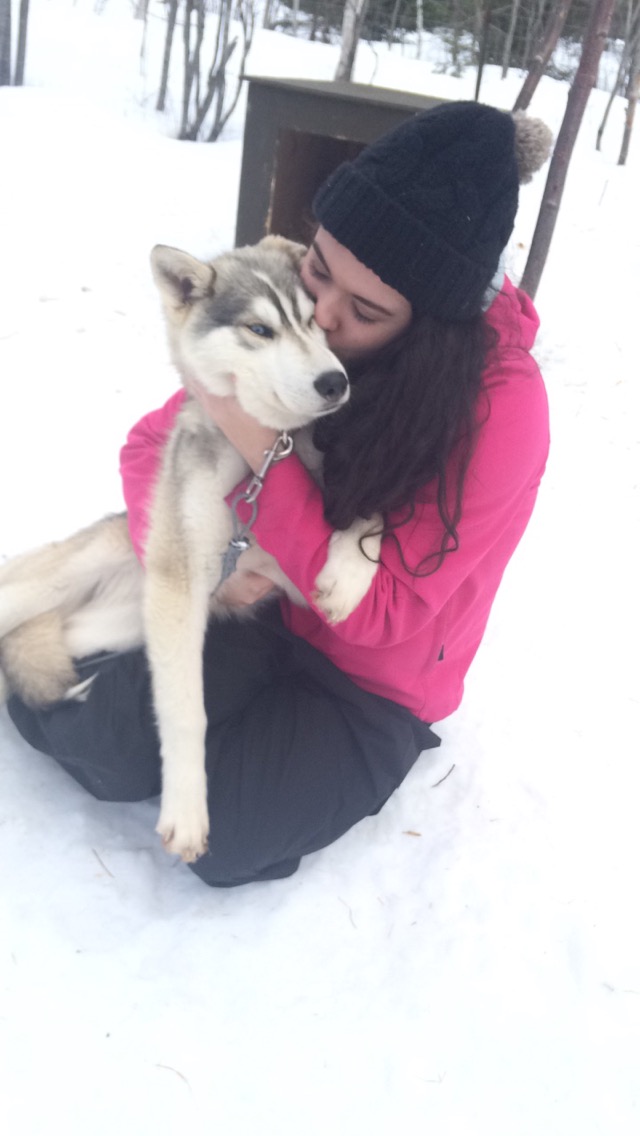 Dog Sledding